মাল্টিমিডিয়া ক্লাসে সবাইকে শুভেচ্ছা
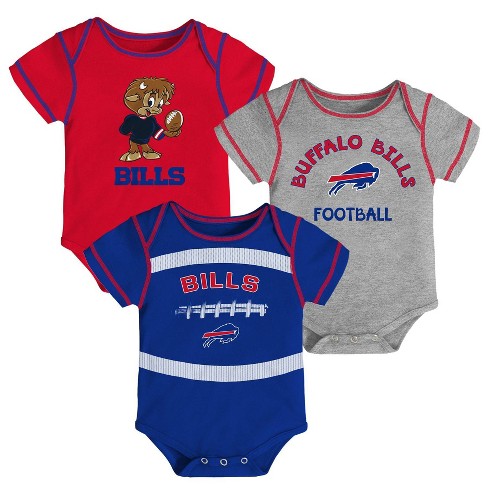 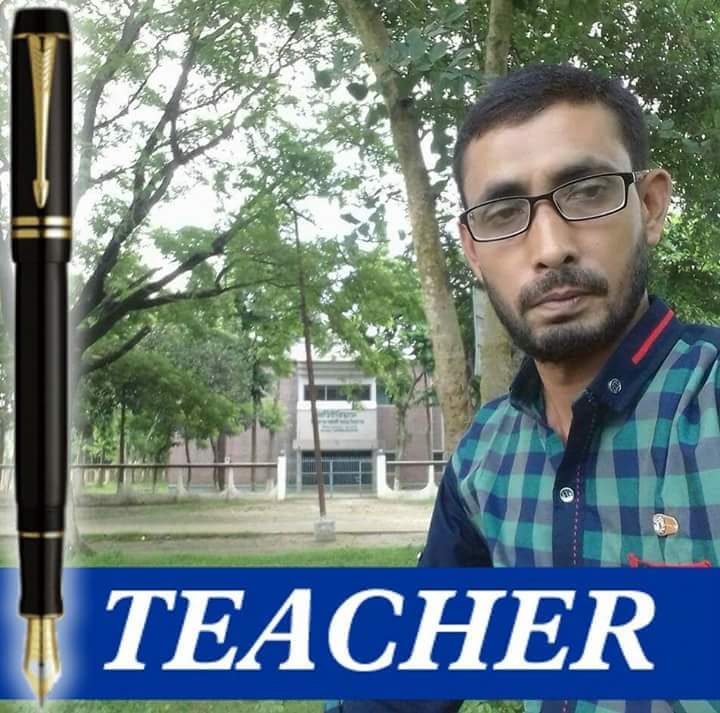 পরিচিতি
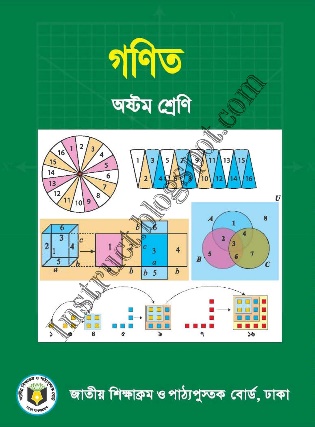 শ্রেণিঃ অষ্টম
বিষয়ঃ গণিত
অধ্যায়ঃ সপ্তম
সময়ঃ ৫০ মিনিট
তারিখঃ 10/০৩/২০২০
মোঃ লতিফুল কবির (টনিক)
সহকারী শিক্ষক ( কৃষি শিক্ষা )
শ্যাম্পুর আলিম মাদ্রাসা,সিরাজগঞ্জ সদর, সিরাজগঞ্জ
LKtonic1978@gmail.com
এসো ছবি দেখে চিন্তা করে বলি …
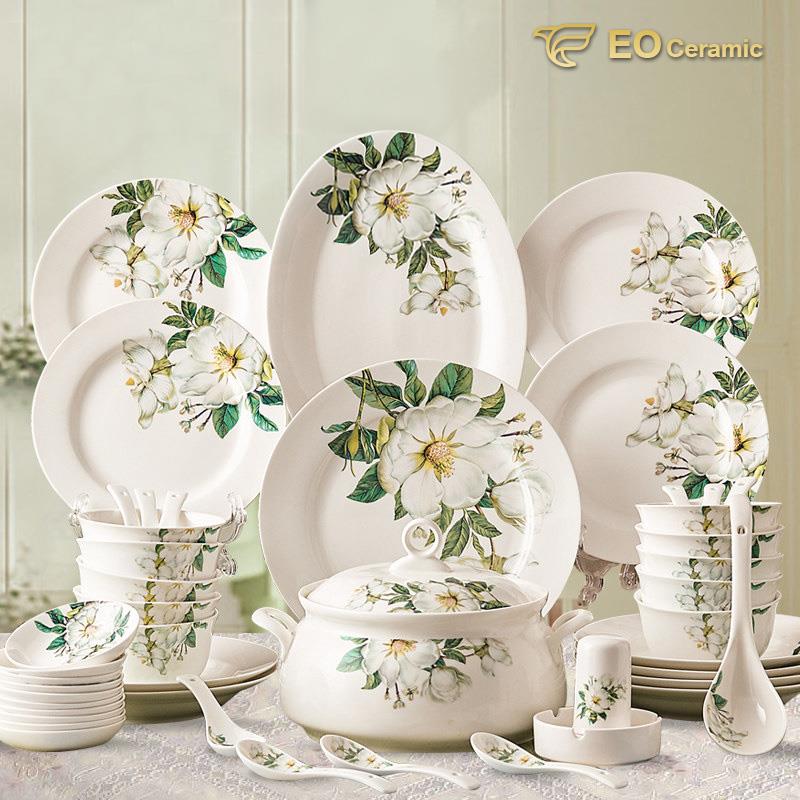 উপরের চিত্রে আমরা কিসের ছবি দেখতে পাচ্ছি?
ডিনার সেট
সেট
শিখনফল
এই পাঠ শেষে শিক্ষার্থী…
১। সেট কী তা বলতে পারবে;
২। সেটের বিভিন্ন সংগা বলতে পারবে;
সেট
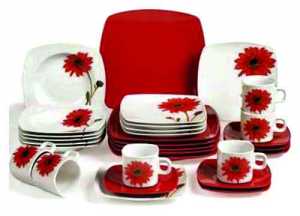 বাস্তব বা চিন্তাজগতের সুসংজ্ঞায়িত বস্তুর সমাবেশকে সেট বলে। 
যেমন: প্রথম দশটি বিজোড় স্বাভাবিক সংখ্যার সেট,পূর্ণ সংখ্যার সেট ইত্যাদি। 
সেটকে সাধারণত ইংরেজি বর্ণমালার বড় হাতের অক্ষর A, B, C,....., X, Y, Z দ্বারা প্রকাশ করা হয়। যেমন: 2, 4, 6 সংখ্যা তিনটির সেট M = {2, 4, 6}
সংযোগ সেট
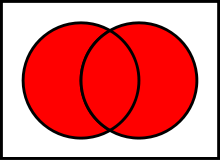 দুই বা ততোধিক সেটের সকল উপাদান নিয় গঠিত সেটকে সংযোগ সেট বলা হয়। 
মনে করি, A ও B দুইটি সেট। A ও B সেটের সংযোগকে A ∪ B দ্বারা প্রকাশ করা হয় 
এবং পড় হয় A সংযোগ B অথবা A Union B ।
ছেদ সেট
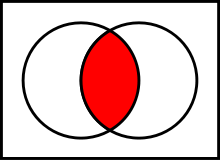 দুটি সেট A এবং B এর সকল সাধারণ উপাদান নিয়ে গঠিত সেটকে ছেদ সেট বলে।
A এবং B এর সেটকে A⋂B লিখে প্রকাশ করা হয় ।
সার্বিক সেট
AUB = U
কোনো সেট বা সেটসমূহ যদি নির্দিষ্ট একটি সেটের উপসেট হয় তবে উক্ত নির্দিষ্ট সেটটিকে আলোচ্য উপসেট বা উপসেটগুলোর সাপেক্ষে সার্বিক সেট বলা হয়।
পূরক সেট :
কোন সেটের উপাদানগুলোকে বাদ দিয়ে সার্বিক সেটের অন্যান্য সমস্ত উপাদান নিয়ে গঠিত সেটকে উক্ত সেটের পূরক সেট বলে ।
 A কোন সেট হলে A এর পূরক  সেটকে A′ প্রতীক দ্বারা প্রকাশ করা হয় । 
অর্থাৎ A′ = U-A
একক কাজ
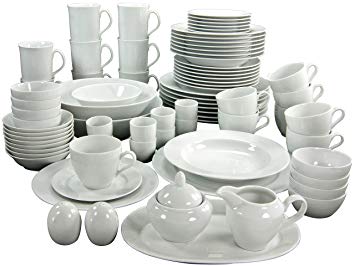 সেট বলতে কী বুঝ?
মূল্যায়ন
১. সংযোগ সেট বলতে কী বুঝ?
২. উপসেট কী?
৩. এই (AUB)' সেটটিকে কি সেট বলে?
বাড়ির কাজ
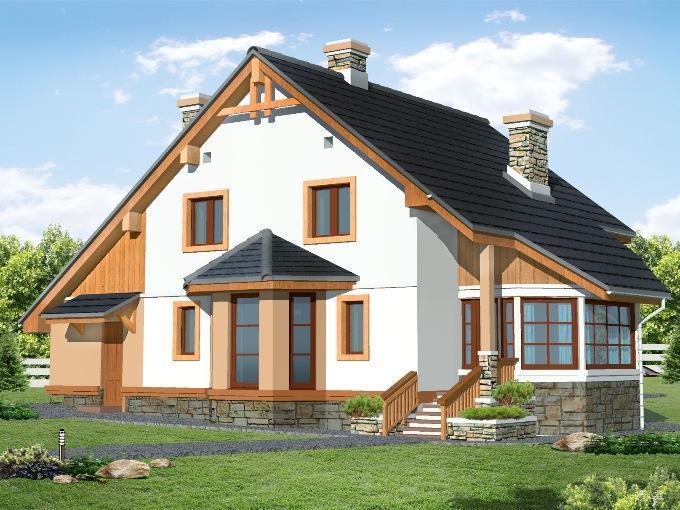 সংযোগ সেট ,ছেদ সেট,পূরক সেট ও সার্বিক সেটের চিত্র সহ সংগা লিখ।
আজকের ক্লাসে সবাইকে ধন্যবাদ
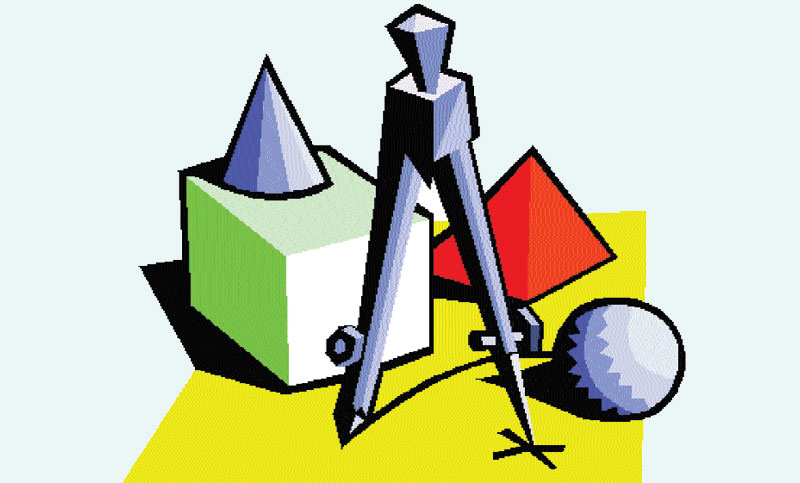